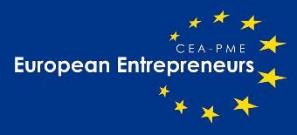 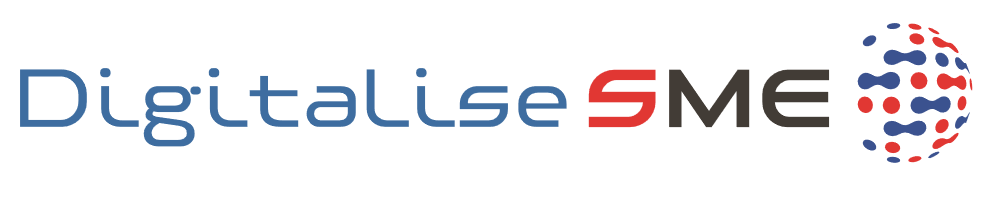 The DigitaliseSME Project6th SME CONFERENCE IN LJUBLJANAGZS, April 2nd 2019
Stefan Moritz
Managing Director European Entrepreneurs CEA-PME
stefan.moritz@cea-pme.com
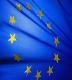 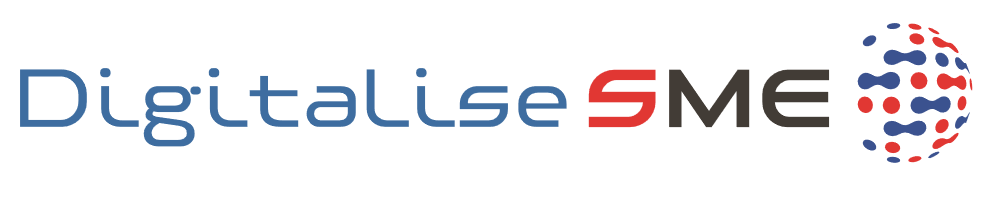 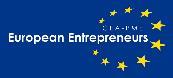 Project’s Overview
What – Provide tailored and sustainable support to EU SMEs and Mid-Caps in digital transformation and cross-border business, through an ERASMUS-like exchange programme where highly qualified experts – so-called “Digital Enablers” - to spend 1 month (of which at least 2 weeks at the company’s premises) and prepare a digitization project for the company.
Why – SMEs are lagging greatly behing in digitalisation, and understimate its importance and potential for their business, but mostly they lack orientation, know-how and hands-on solutions
Who – SMEs / Mid-caps (up to 499 employees) and DEs (Digital Enablers)
Where – All EU countries – H2020 Programme countries
When – before October 2019 – each month a deadline!
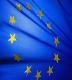 2
6th SME CONFERENCE IN LJUBLJANAGZS, April 2nd 2019
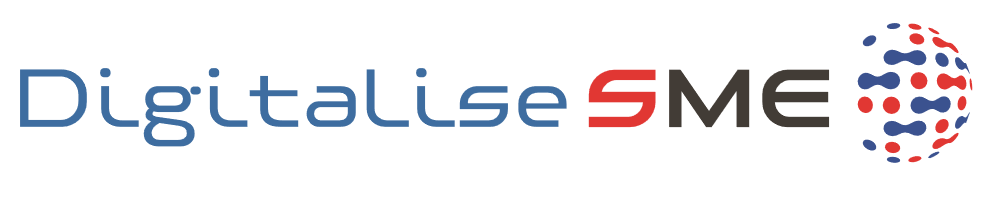 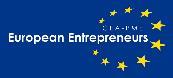 Who can participate – SMEs and DEs
Participation Criteria – SMEs
Less than 500 employees
Short explanation of the reason tp participate
Universality of the case/problem, potential to multiply the solution, replicability in other sectors
Readiness to take over full lodge and boarding expenses of DE for 2-4 weeks (=commitment)
At least 1 manager who speaks EN
Available time before Oct. 2019
Participation Criteria – DEs
Adequate educational background  
Min. 7 years professional experience
Priority fields of competences
2 reference letters from current/past clients
A proof of professional independency (not shareholder in competing companies)
A proof of language skills (EN or other)
Available time before Oct. 2019
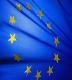 3
6th SME CONFERENCE IN LJUBLJANAGZS, April 2nd 2019
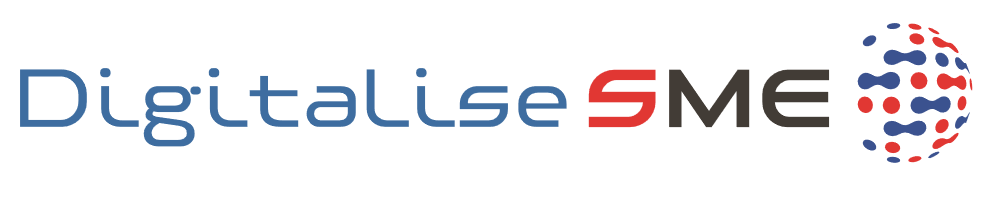 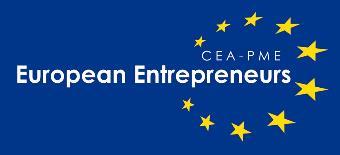 Najlepša hvala za vašo pozornost!

www.digitalisesme.eu

stefan.moritz@cea-pme.com
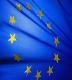 4